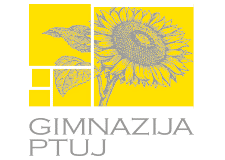 KIZ UVOD V ZNANSTVENO RAZISKOVALNO DELODostopost informacij, njihovo urejanje in uporaba
TP VZS/KIZ

marec 2021 

Jelka Kosi
KIZ
1
ISKANJE VIROV IN OBLIKOVANJE PISNIH IZDELKOV
https://padlet.com/jelkakosigim/cidwqgeikiy3c6d3
Zapiši – kaj meniš,  katera znanja in spretnosti potrebujemo za uspešno raziskovalno delo …
Zapiši, kaj ti pri iskanju virov in oblikovanju pisnih izdelkov (referata, seminarske, raziskovalne…) predstavlja največji izziv ali je zate najtežje …
Gimnazija Ptuj/ KIZ/Jelka Kosi
KIZ
3/2
RAZISKOVALNO DELO
POSTOPEK POIZVEDOVANJA IN RAZISKOVANJA
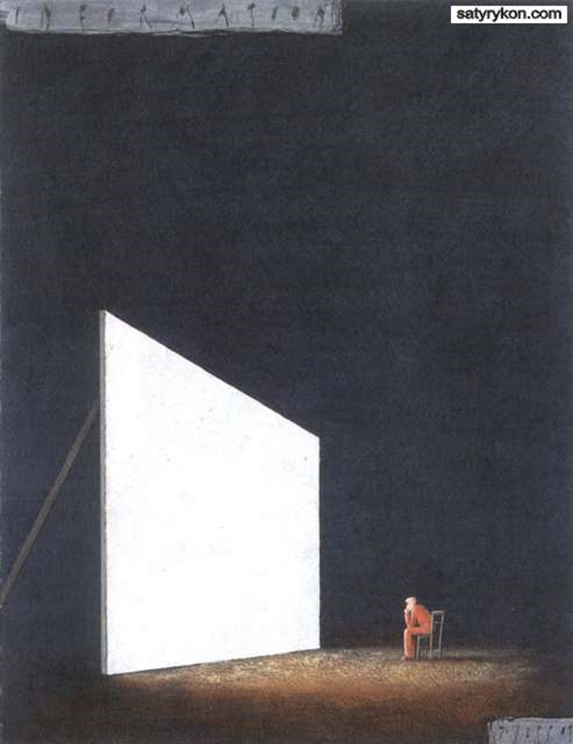 korak

PREMIŠLJEVANJE O PROBLEMU 

INFORMACIJSKI PROBLEM moramo  razumeti in znati pravilno definirati,
vedeti moramo kaj natančno iščemo,
določimo ključne besede,
oblikujemo hipoteze
Gimnazija Ptuj/ KIZ/Jelka Kosi
KIZ
3/2
RAZISKOVALNO DELO
POSTOPEK POIZVEDOVANJA IN RAZISKOVANJA
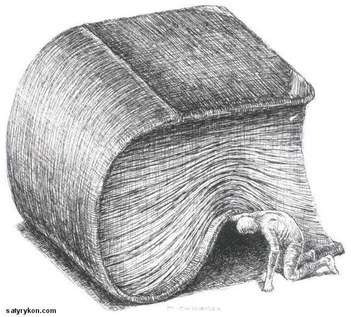 2. korak

z ustrezno poizvedovalno strategijo in uporabo ključnih besed pridobimo primerno gradivo 
z branjem, poslušanjem, opazovanjem, risanjem, računanjem in zapisovanjem izberemo potrebne informacije. 

Pazimo, da pravilno presodimo, katere informacije bomo združevali, kaj sodi skupaj in kaj izpade, ali morda potrebujemo novo skupino.
Gimnazija Ptuj/ KIZ/Jelka Kosi
KIZ
3/2
RAZISKOVALNO DELO
POSTOPEK POIZVEDOVANJA IN RAZISKOVANJA
3. korak

VREDNOTENJE INFORMACIJ
Treba je:
določiti 
natančnost in zanesljivost, 
dostopnost  ter veljavnost informacij 
izbrane informacije 
analizirati in 
ovrednotiti
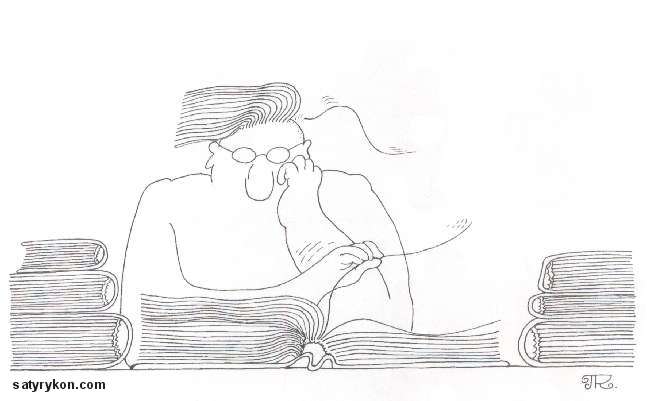 Gimnazija Ptuj/ KIZ/Jelka Kosi
KIZ
3/2
RAZISKOVALNO DELO
POSTOPEK POIZVEDOVANJA IN RAZISKOVANJA
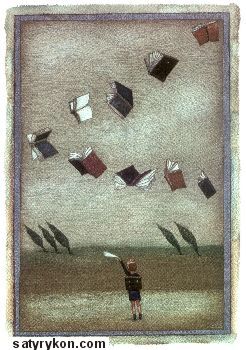 4. Korak

UPORABA INFORMACIJ
Določiti je treba obliko za namensko uporabo (govorna, pisna, multimedijska), ustrezno navesti opombe, citate virov in izdelati bibliografijo. 

Paziti pa moramo na: 
splošni videz (naslovno stran, kazalo, bibliografijo)
strukturo vsebine (naslov, hipoteze, temeljni dokazi, logični razvoj, vsebinske izjave, načrt predstavitve), 
na stil (izbor besed, strukturo stavka, strukturo odstavkov, pravopis, ločila) in nenazadnje 
na interpretacijo.
Gimnazija Ptuj/ KIZ/Jelka Kosi
KIZ
4/1
UREJANJE INFORMACIJ
POSTOPEK IZDELAVE, OBSEG IN STIL NALOGE
KIZ – PROSTODOSTOPNI VIRI
(varnost na spletu, avtorske pravice, netetika, lažne novice, argumentiranje …)
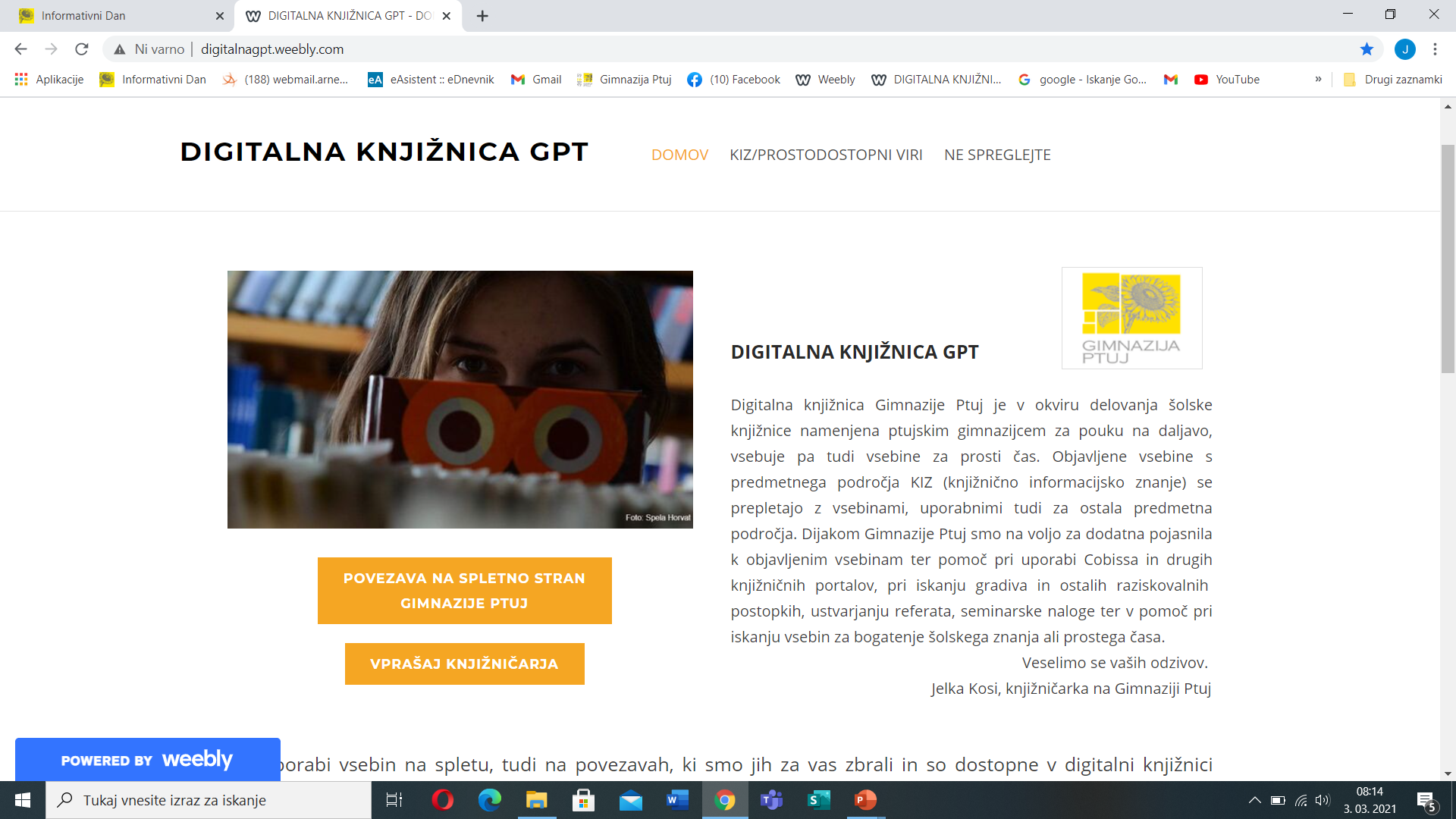 http://digitalnagpt.weebly.com/
Gimnazija Ptuj/ KIZ/Jelka Kosi
KIZ
4/2
UREJANJE INFORMACIJ
POSTOPEK IZDELAVE, OBSEG IN STIL NALOGE
S pomočjo mentorja določimo 
temo in 
vsebino seminarske naloge/referat.
Zberemo gradivo, ki ga bomo uporabili, 
pripravimo načrt dela.
pripravimo  osnutek in  opravimo 
prve  konzultacije z mentorjem. 
Nadaljujemo z delom  po navodilih mentorja.
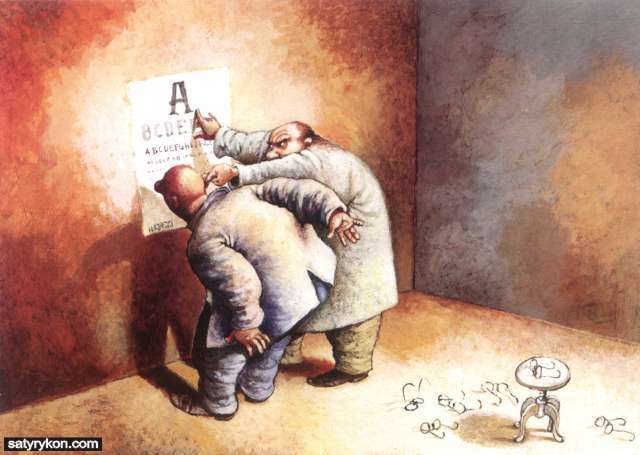 Gimnazija Ptuj/ KIZ/Jelka Kosi
KIZ
4/3
UREJANJE INFORMACIJ
POSTOPEK IZDELAVE, OBSEG IN STIL NALOGE
Besedilo oddane naloge naj 
obsega največ  5 tiskanih strani teksta,
bo v pisavi Times New Roman velikosti 12, 
dodatno pa lahko vsebuje še slike in druge ilustracije, 
bo tipkano v razmiku 1,5,
izpis naj bo enostranski, 
bo na listu formata A4, 
Ima strani oštevilčene z arabskimi številkami (na dnu strani –  v desnem spodnjem kotu). 
Naslovna stran se šteje, vendar se ne označuje.
Gimnazija Ptuj/ KIZ/Jelka Kosi
KIZ
4/5
UREJANJE INFORMACIJ
POSTOPEK IZDELAVE, OBSEG IN STIL NALOGE
Stil pisanja naj bo
preprost, 
jasen in 
razumljiv. 

Besedilo mora biti 
slovnično neoporečen, 
členjen na poglavja in podpoglavja kot zahteva vsebina. 

Preden dokončano nalogo oddamo, jo moramo
vsaj še dvakrat prebrati.
Gimnazija Ptuj/ KIZ/Jelka Kosi
KIZ
5/1
UIRI NA SPLETU
PROSTODOSTOPNI VIRI – RAZVRŠČENI PO UDK
http://digitalnagpt.weebly.com/kizprostodostopni-viri.html
Gimnazija Ptuj/ KIZ/Jelka Kosi
KIZ
5/2
UIRI NA SPLETU
Avtorstvo (kdo je avtor in njegove kompetence,  uglednost založnika …)
Veljavnost (ali dokument vsebuje oznako © in datum oz. letnico…)
Objektivnost (so morda prisotni kazalci na druge, alternativne poglede in  
      mnenja, ali se z vsebino poskuša vplivati na naša čustva, jezik ...)
URL-naslov (primernost vsebin, vrste domen  izobraževalna, vladna, komercialna, zasebna …)
Strukturo in navigacijo (organizacija strani  glava, telo, noga; naslov, dovršenost …)
Ažurnost (ali informacije še vedno veljajo, datum objave, ali povezave delujejo …)
Natančnost (zanesljivost informacij,  kdo  so uredniki, napake …)
Pokrivanje tem (zakaj bi jo sploh uporabili, ali morda obstaja hitrejša pot do relevantnih 
       informacij, ali gradivo ustreza našim potrebam – nivo, teme ...)
Gimnazija Ptuj/ KIZ/Jelka Kosi
KIZ
5/3
UIRI NA SPLETU
RAZLIČNE STOPNJE ZANESLJIVOSTI/UPORABNOSTI
http://sl.wikipedia.org/wiki/Varuh_%C4%8Dlovekovih_pravic
     (nezanesljiv vir, ker lahko na wikipedijo daje podatke vsak, stran ima veliko škrbin in netočnih podatkov, pri uporabi je treba biti pozoren in podatke preveriti v zanesljivejših virih – VSEBINE NIMAJO PODPISOV AVTORJEV)

http://www.varuh-rs.si/fileadmin/user_upload/pdf/zbornik_JKN/ZBORNIK.pdf
      (zelo zanesljiv vir, saj gre za uradno spletno stran varuha človekovih pravic -  ustanova z  referencami in strokovnjaki, katerih verodostojnost je nesporna – VSEBINE  SO OPREMLJEN S PODATKI O AVTORJIH, PREVERIMO LAHKO 
      USTANOVO, KI JE SKRBNIK SPLETNE STRANI, PODATKI SO AŽURIRANI …)
Gimnazija Ptuj/ KIZ/Jelka Kosi
PONOVITEV
Gimnazija Ptuj/ KIZ/Jelka Kosi